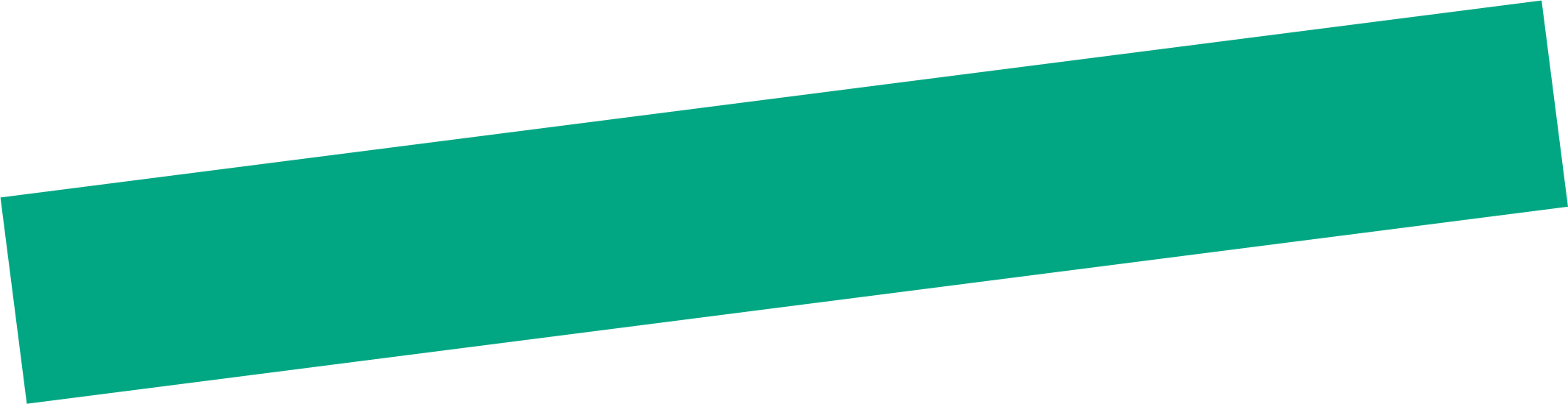 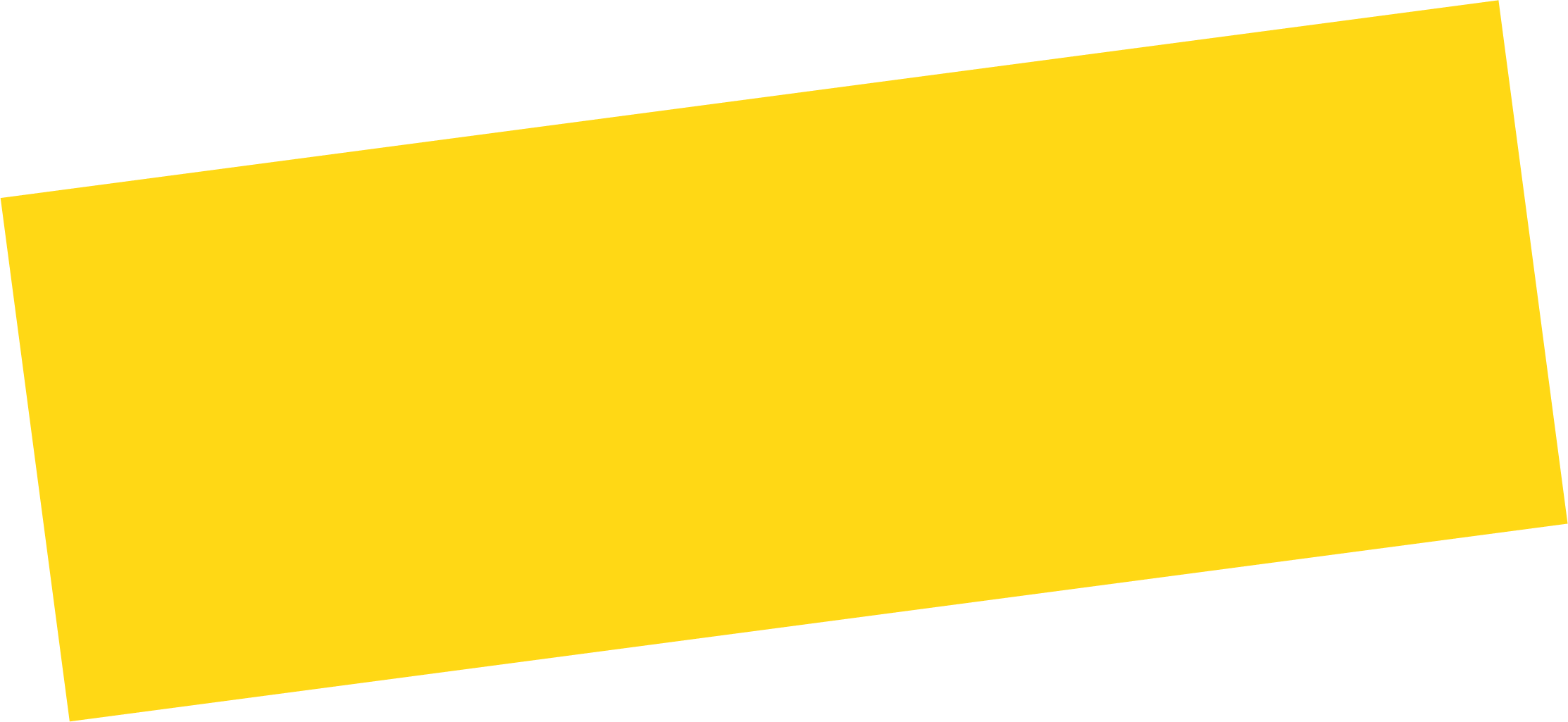 Unit 1
What’s your address?
Lesson 2
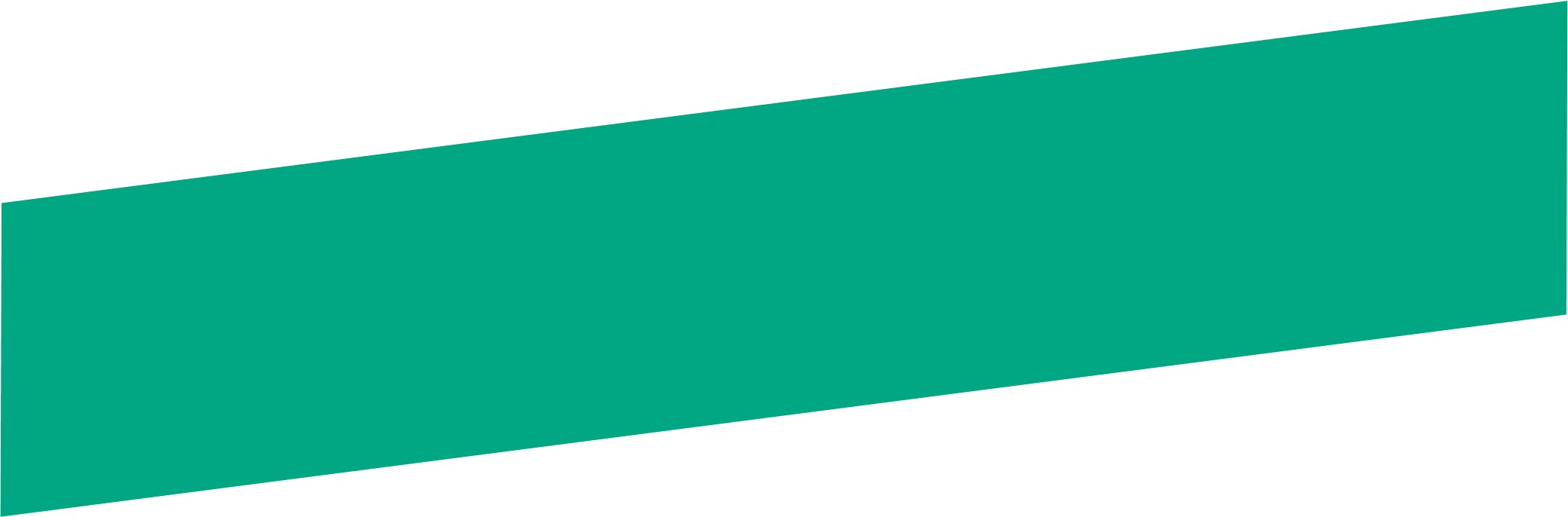 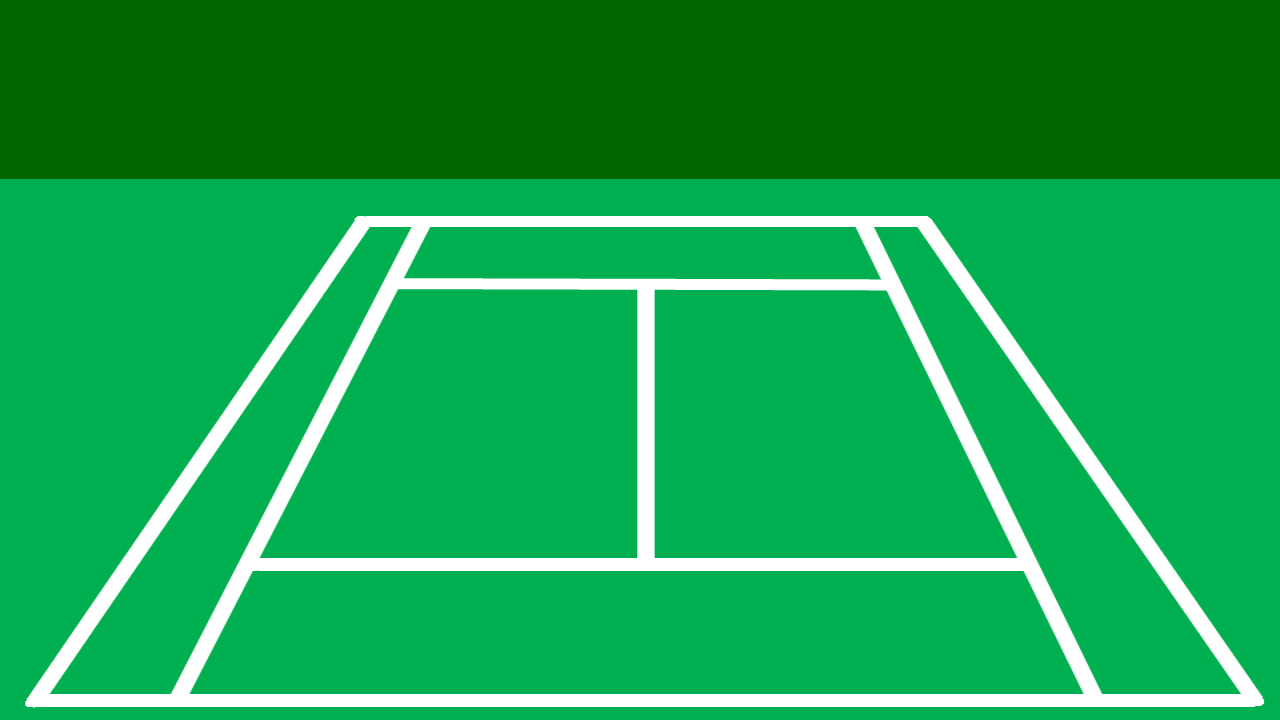 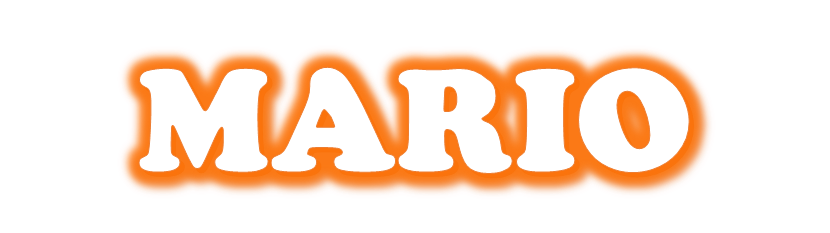 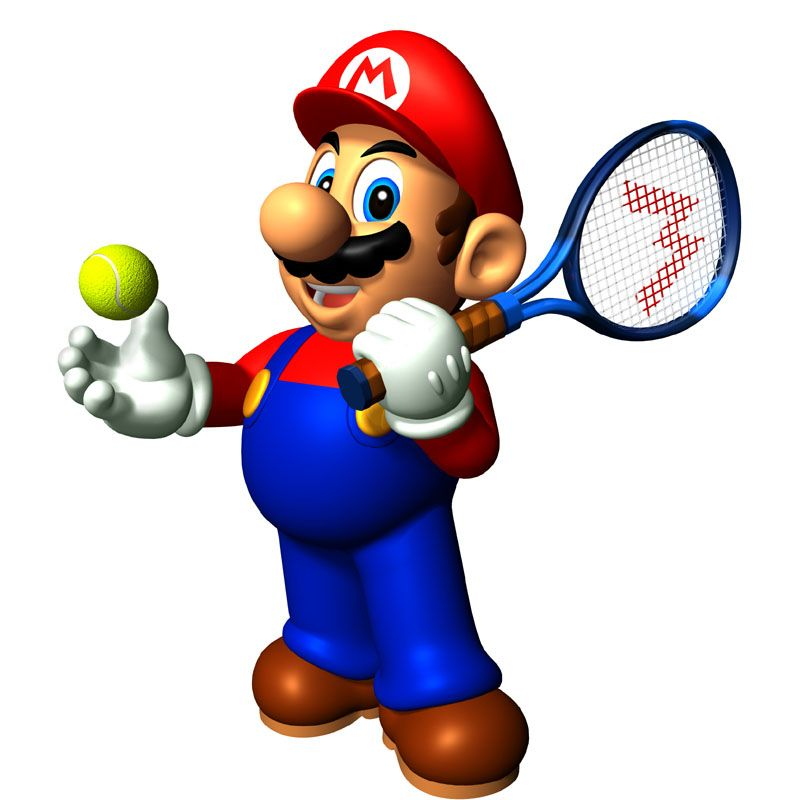 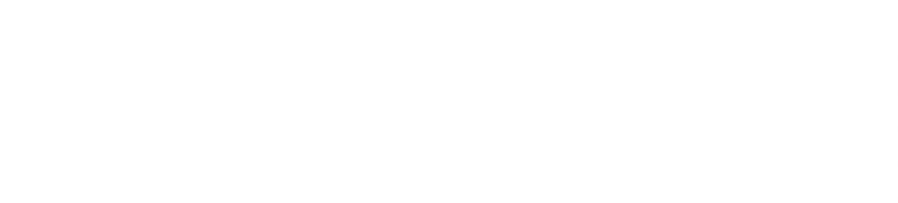 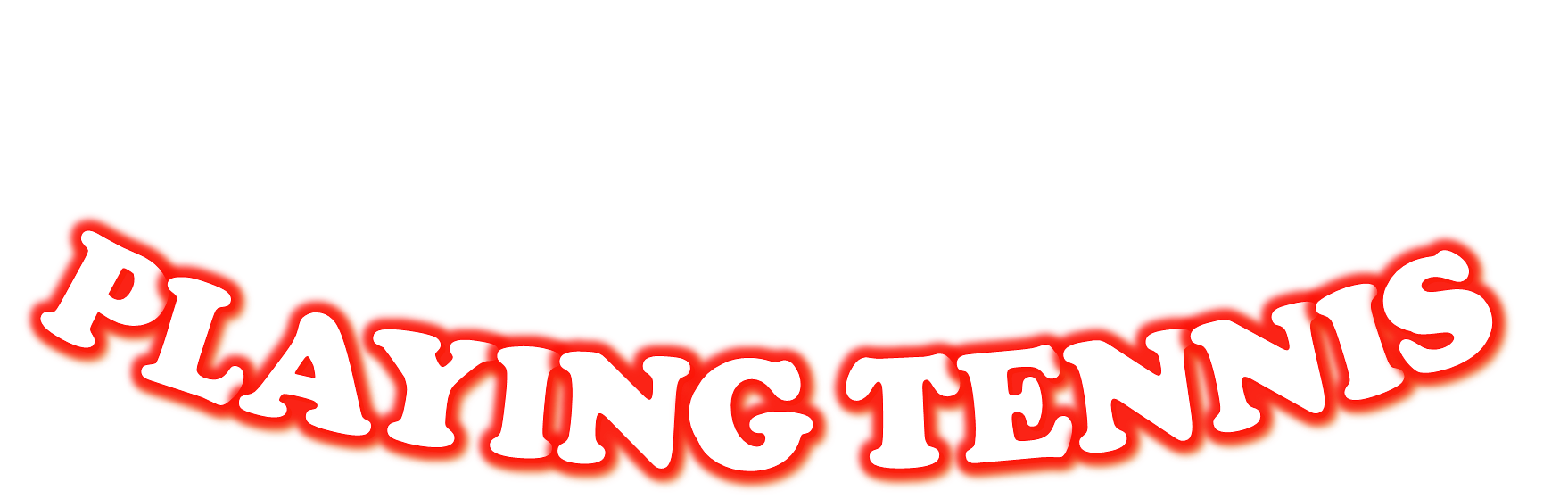 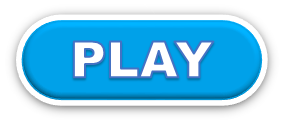 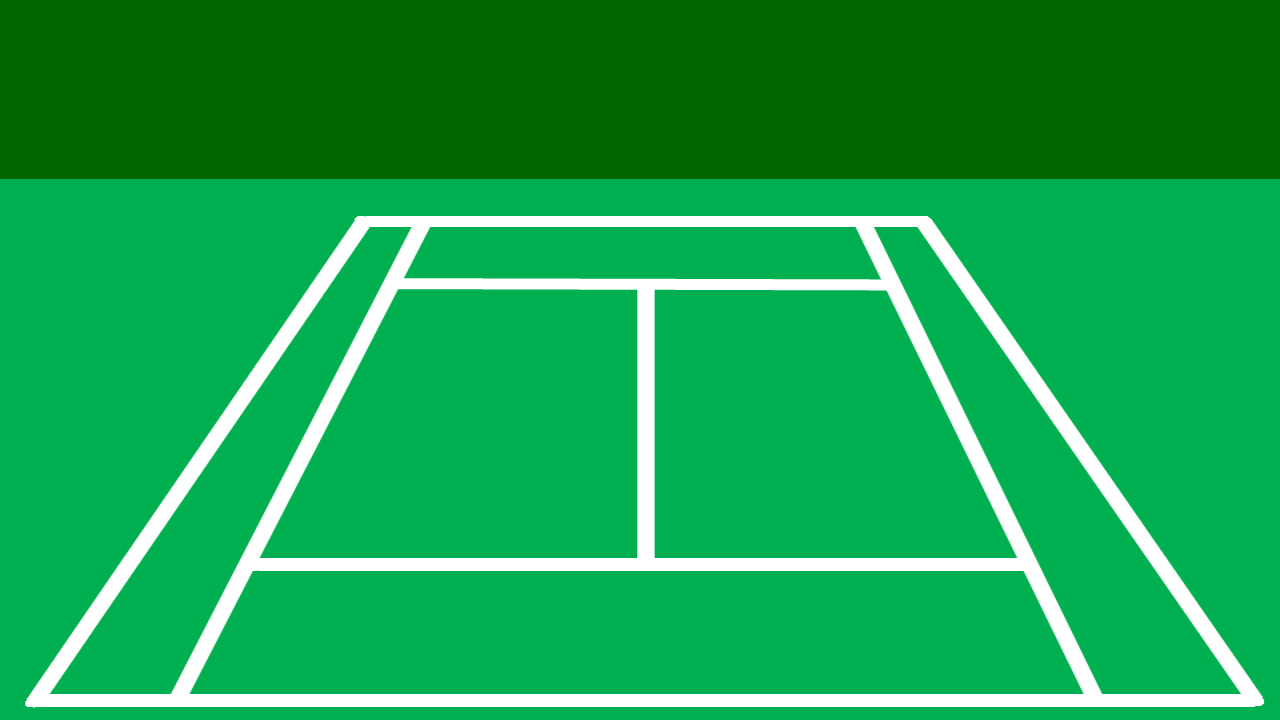 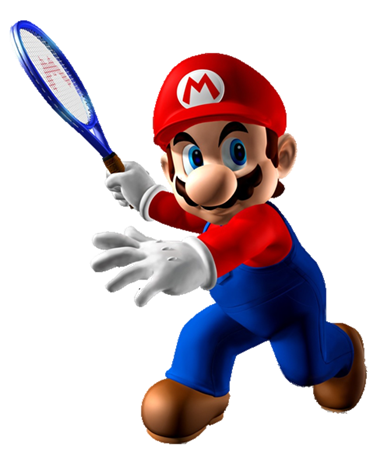 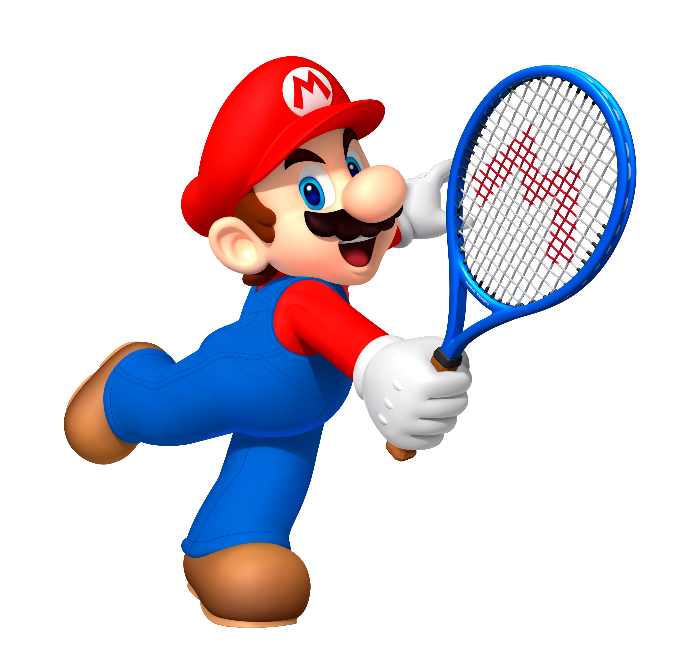 live
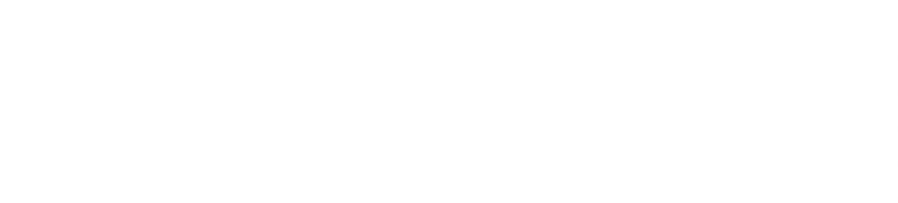 address
My _____ is 187B, Giang Vo Street.
from
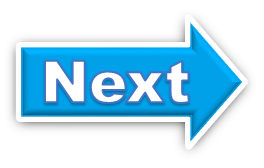 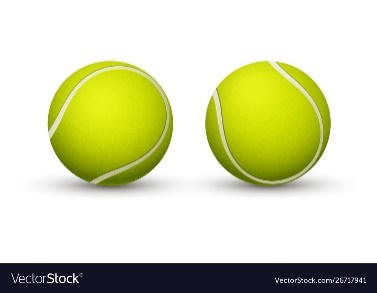 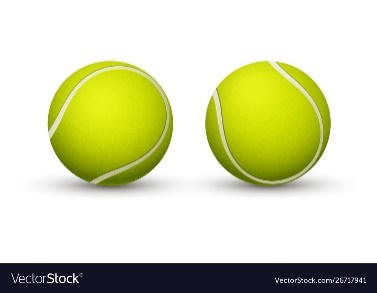 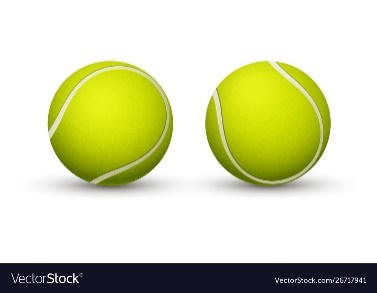 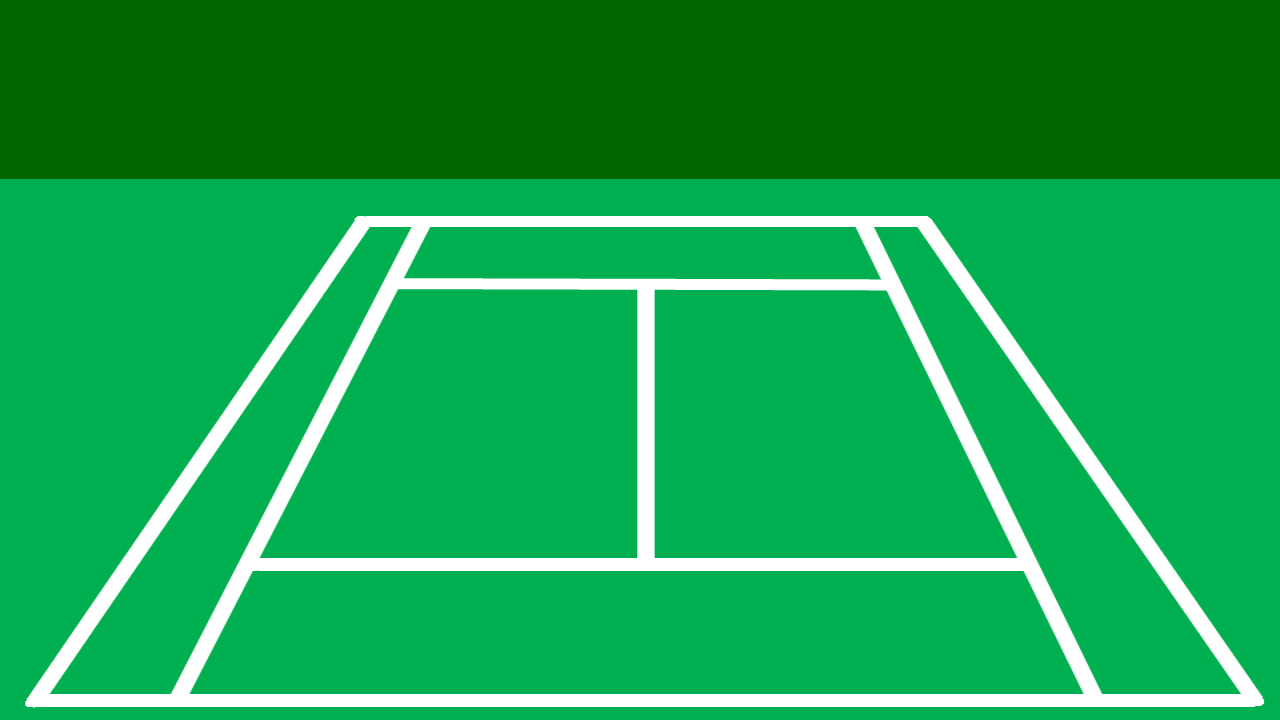 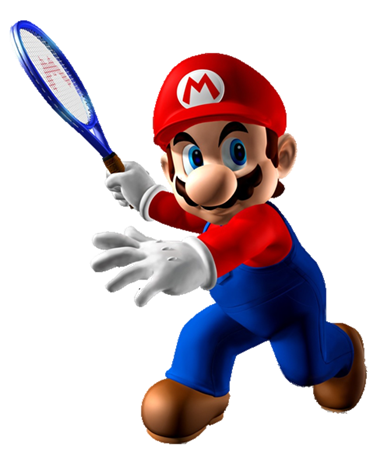 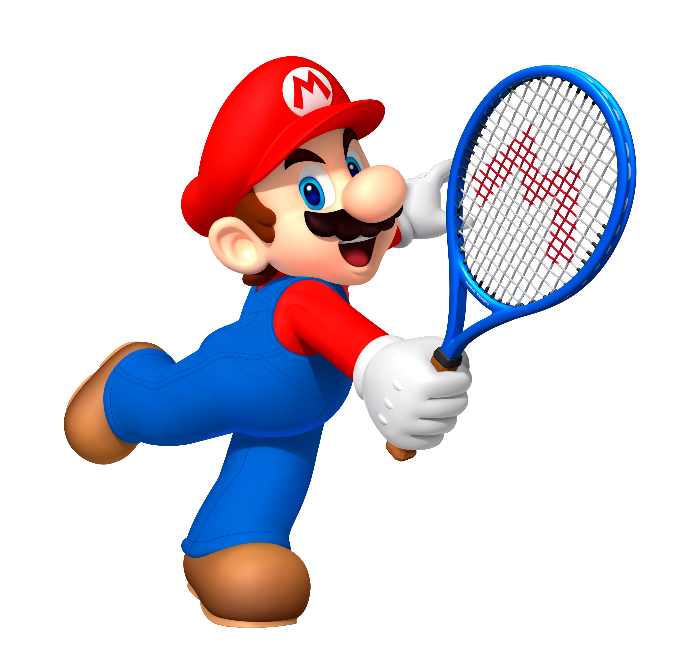 house
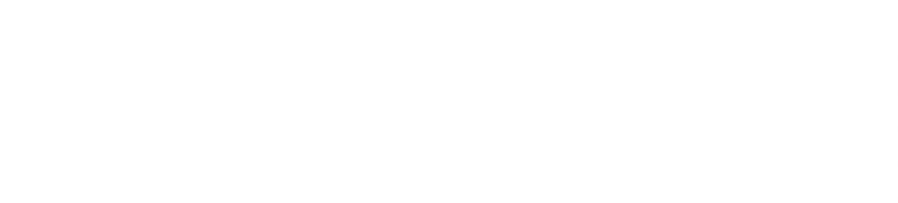 flat
I live on the second _______ of a tower
floor
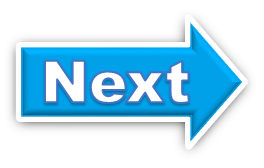 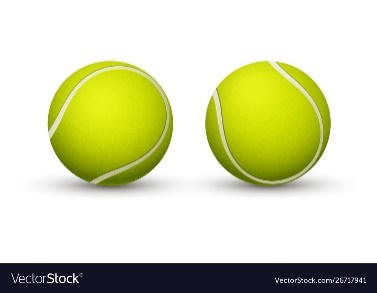 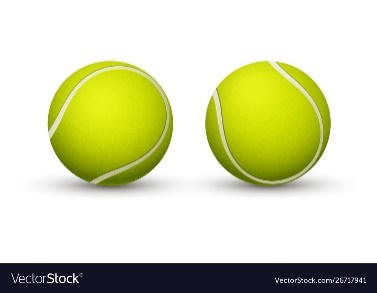 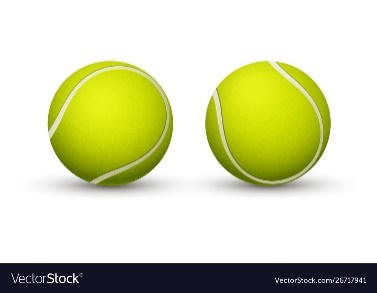 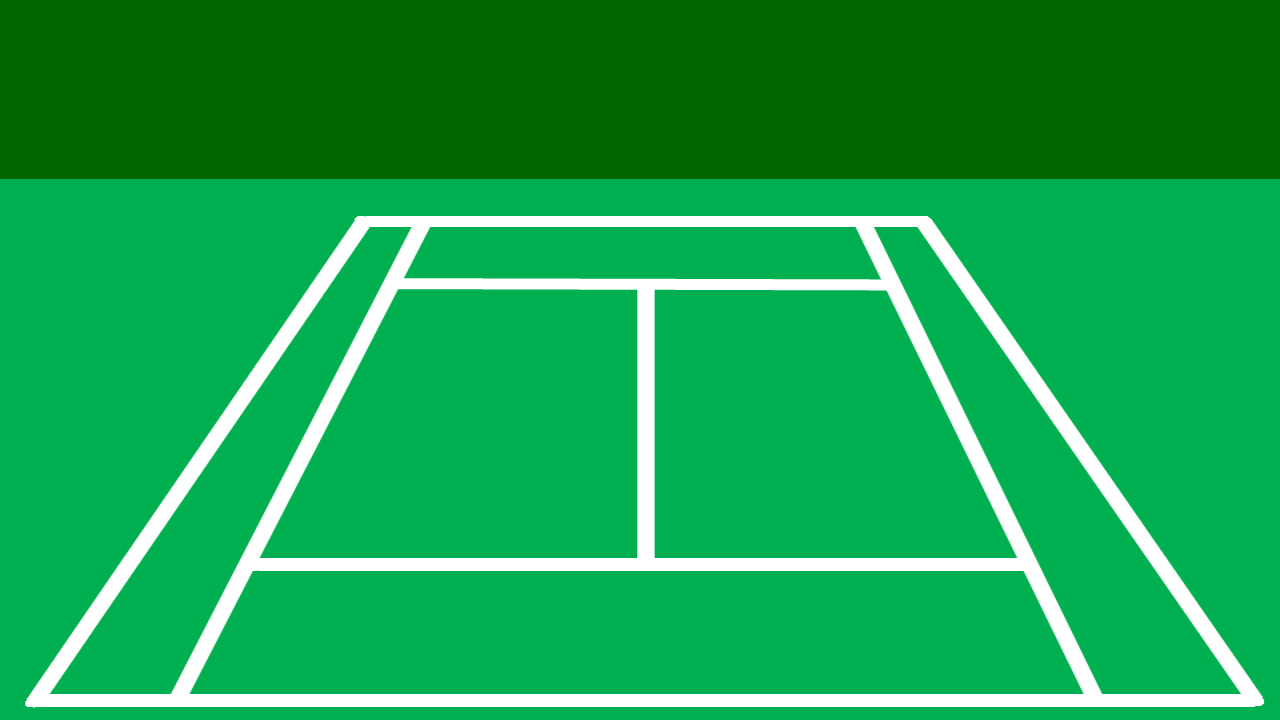 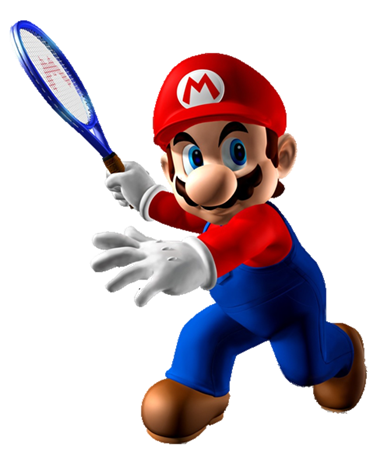 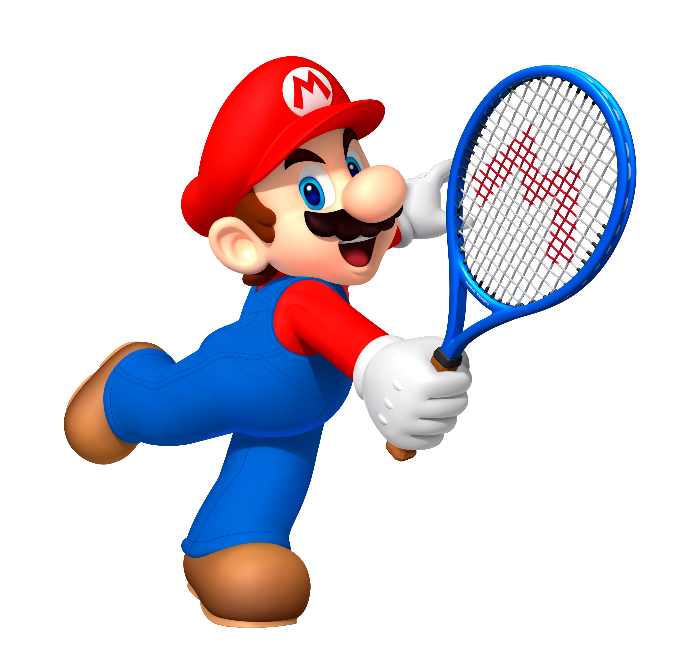 street
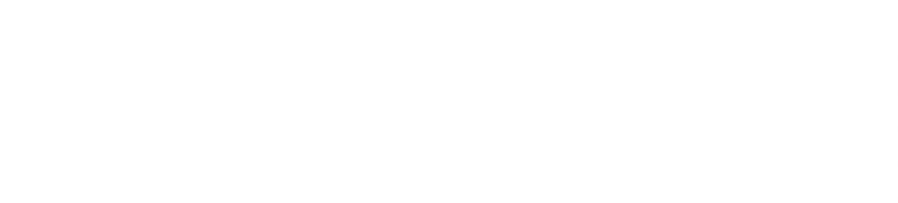 village
My grandparents live in a small __________ in the countryside
city
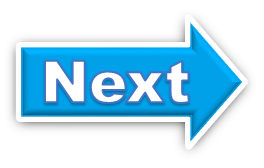 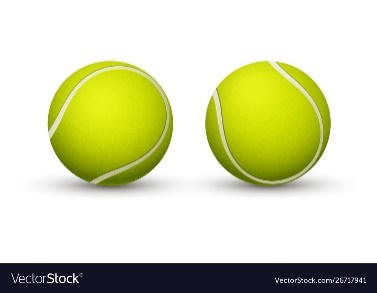 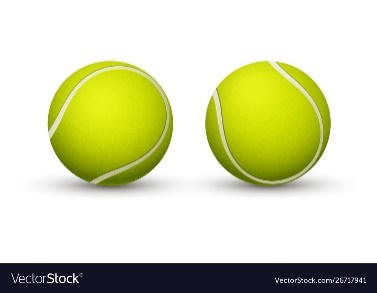 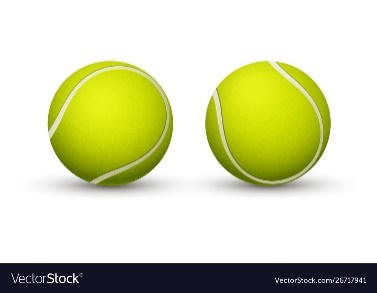 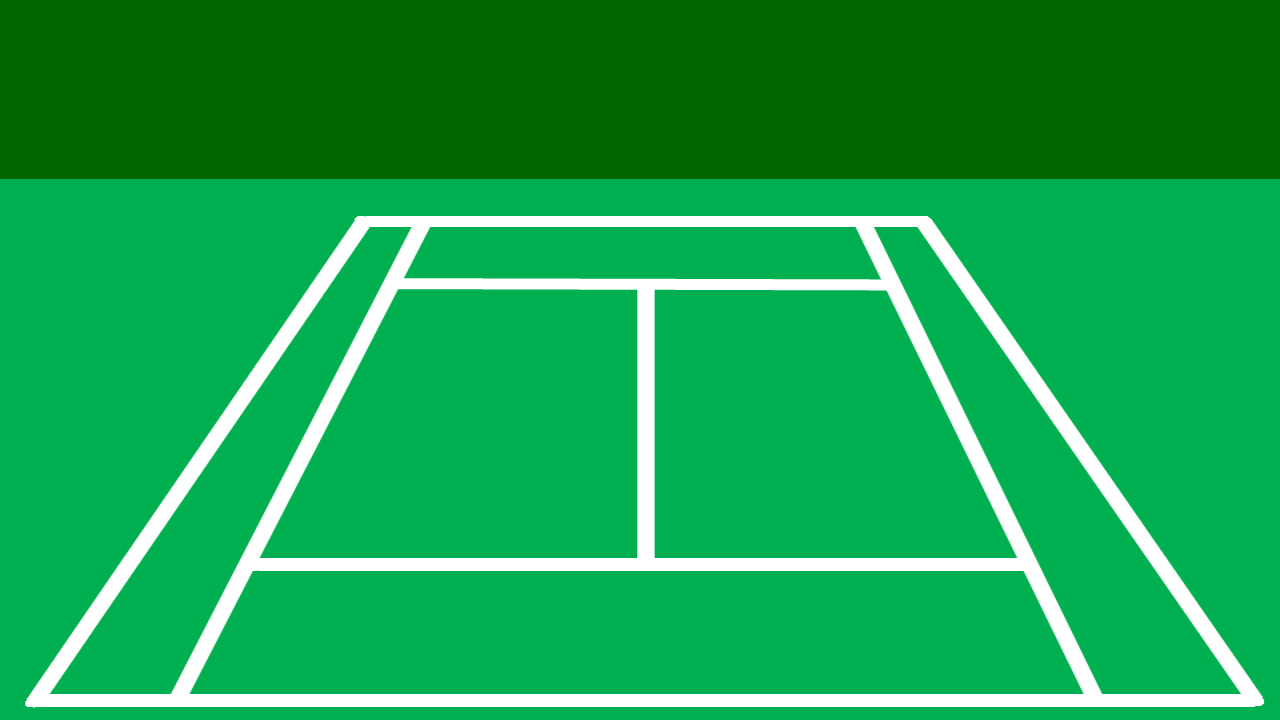 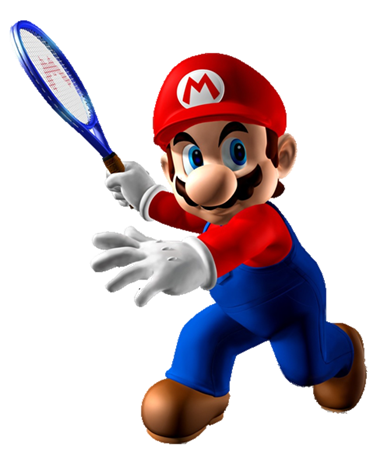 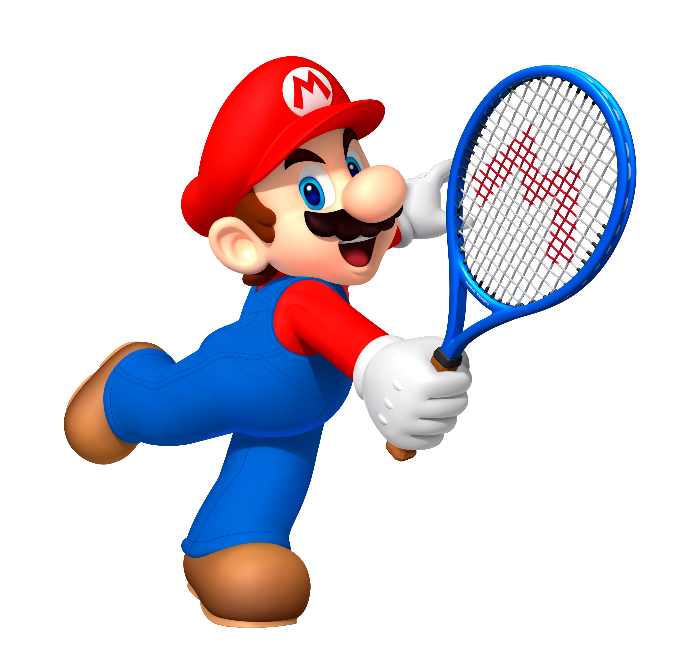 Tower
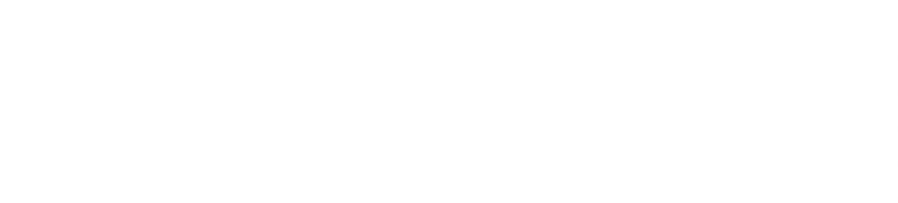 Town
There are two tall_________ in my street.
City
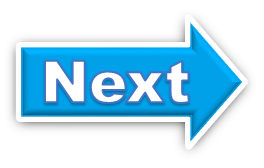 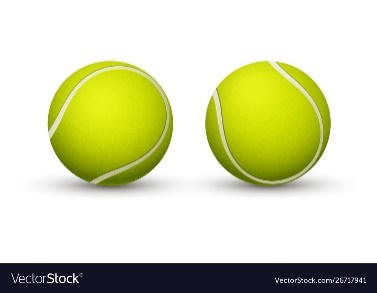 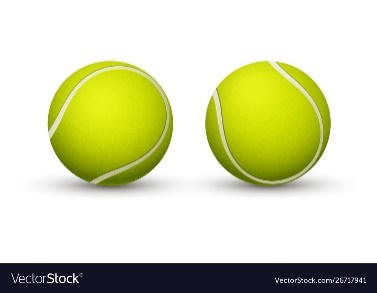 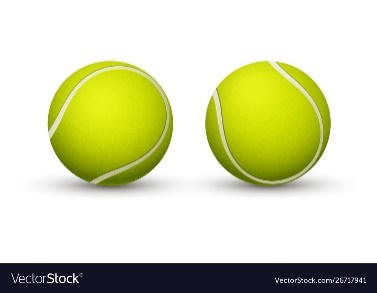 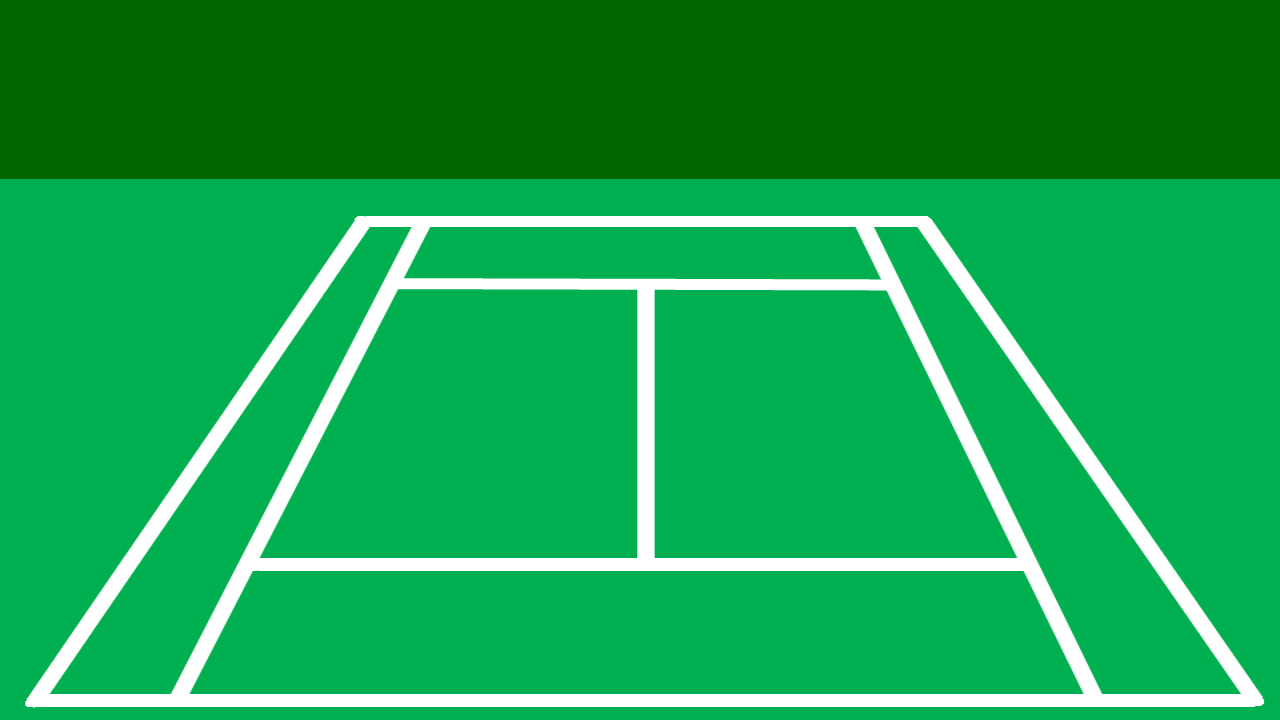 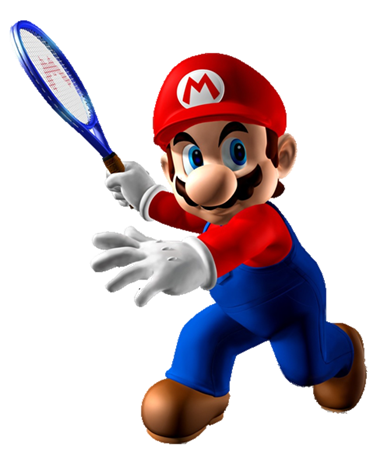 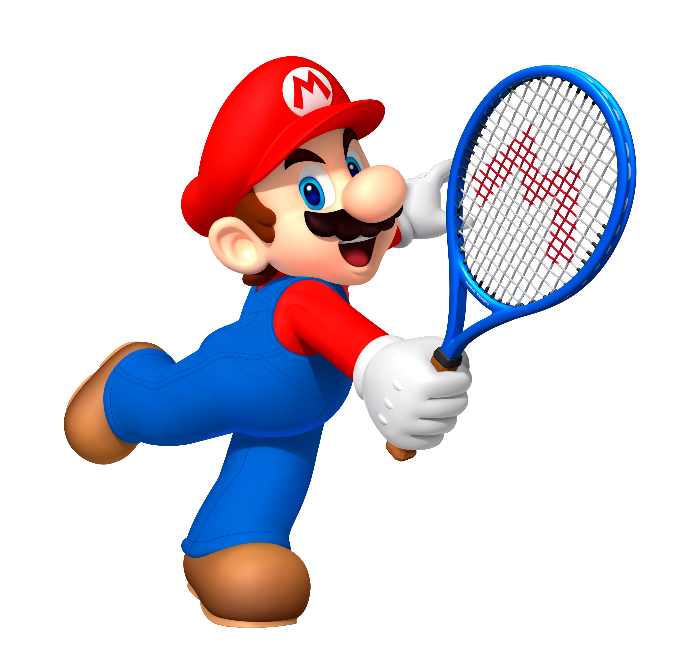 big
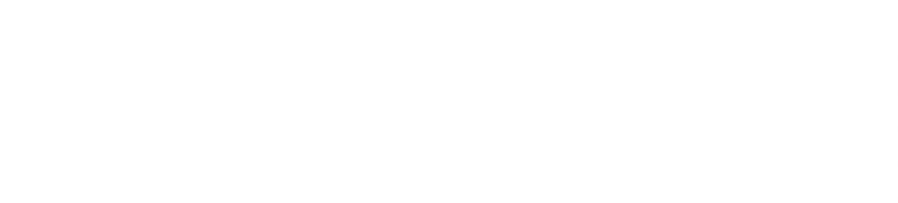 small
Ha Noi and Ho Chi Minh City are two ____ cities in the country
quiet
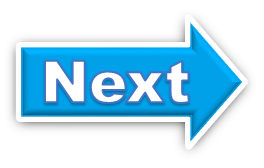 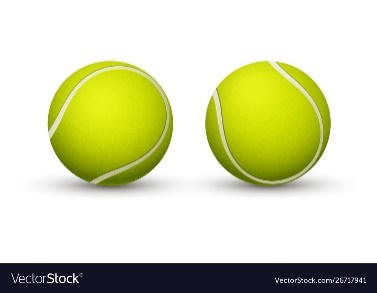 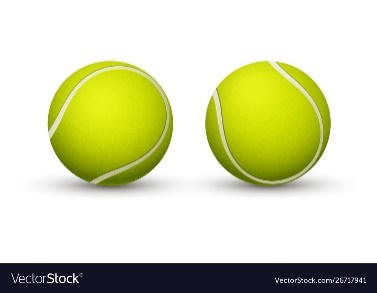 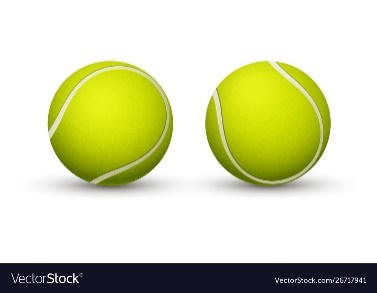 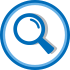 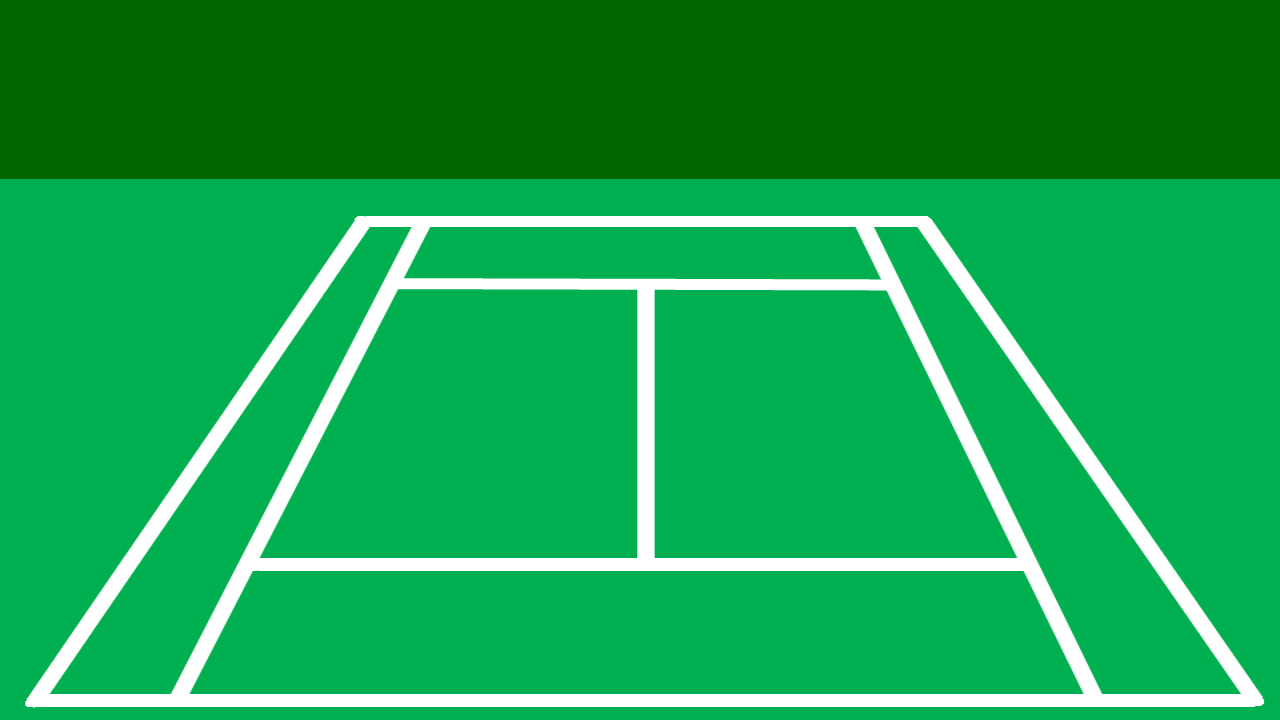 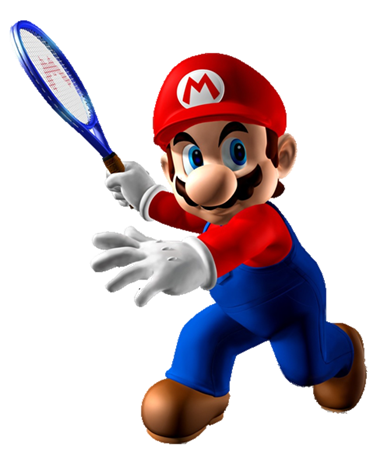 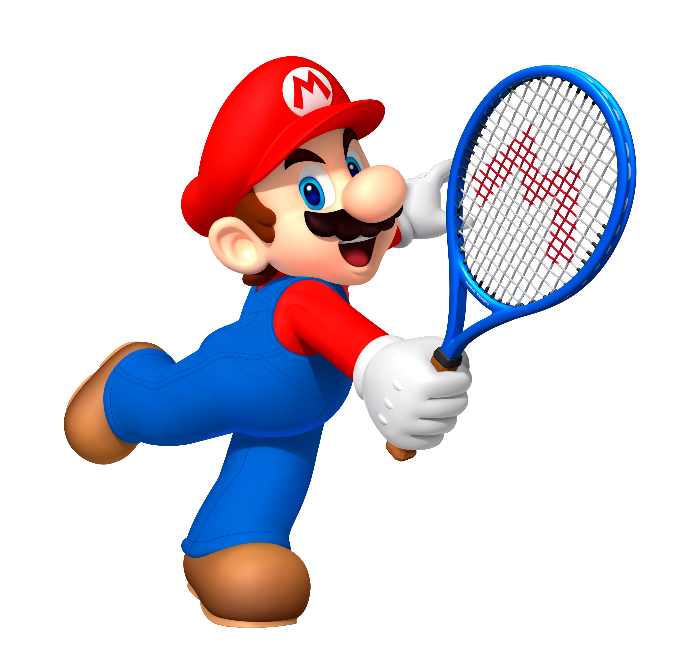 It's small and quiet.
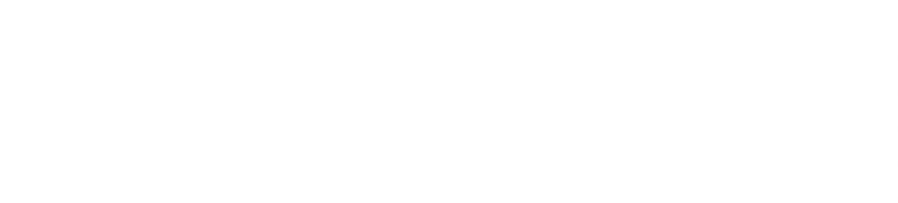 My family.
What's your address?
It's 201, Tran Hung Dao Street.
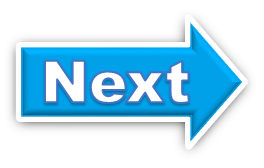 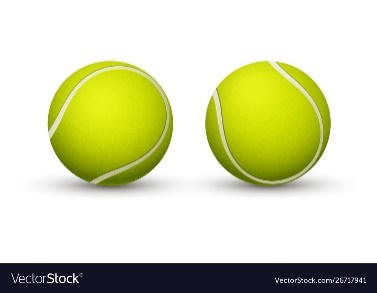 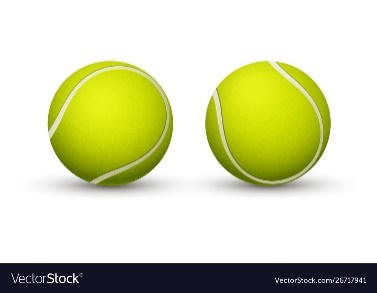 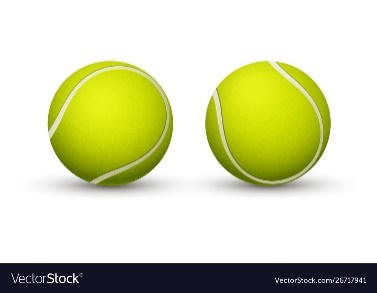 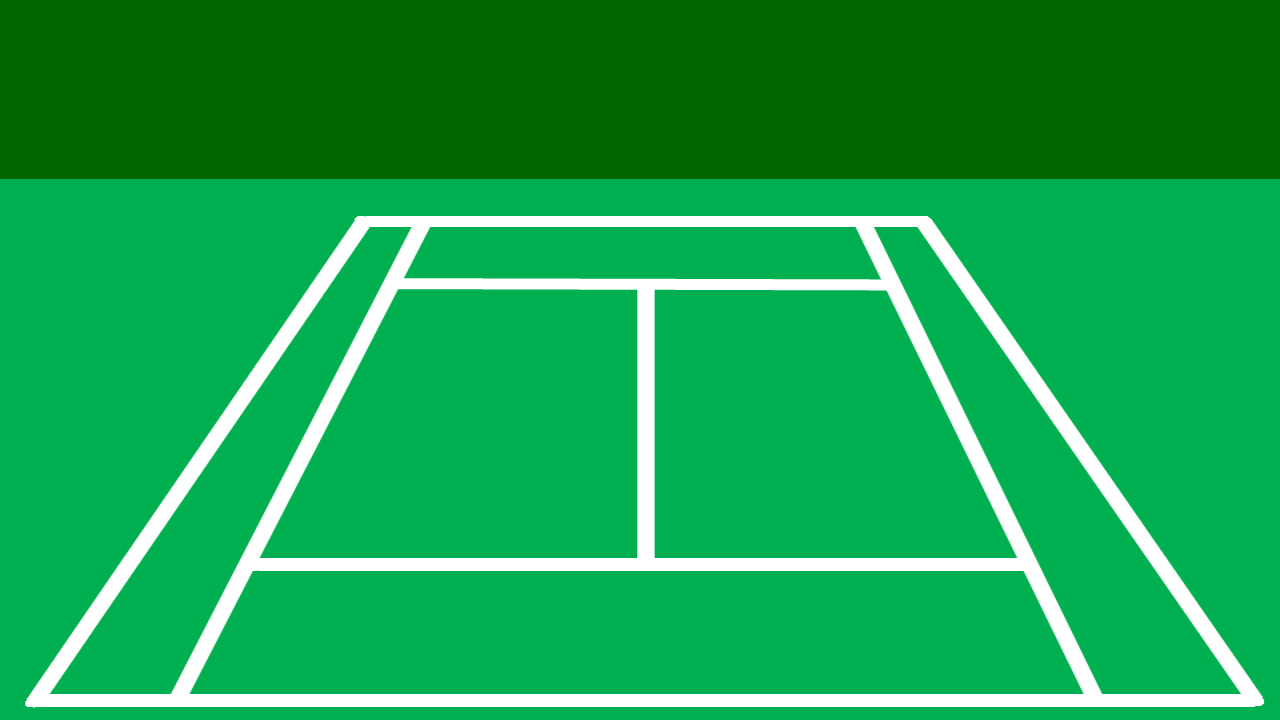 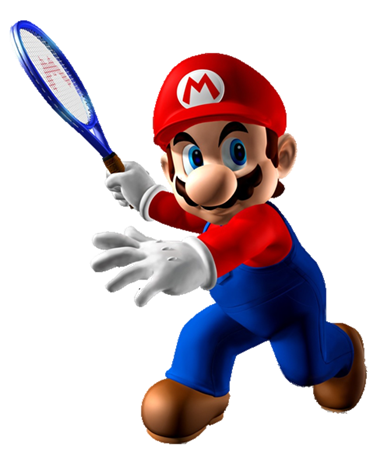 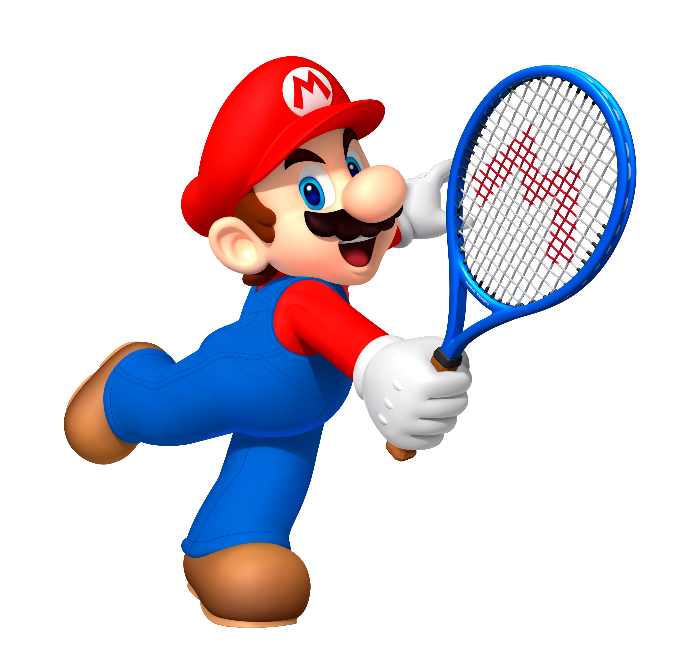 It's small and quiet.
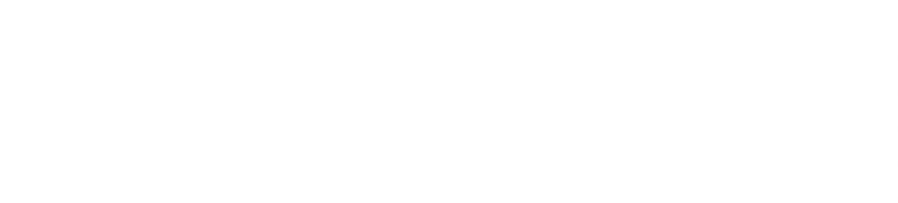 In Hai Phong Province.
What's your hometown like?
With my parents
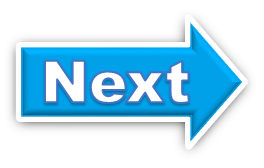 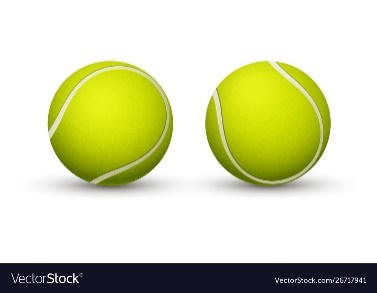 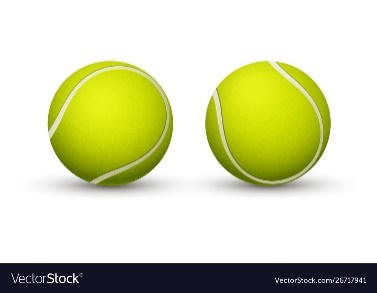 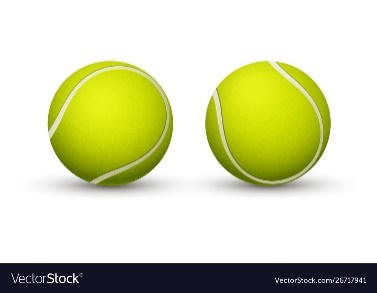 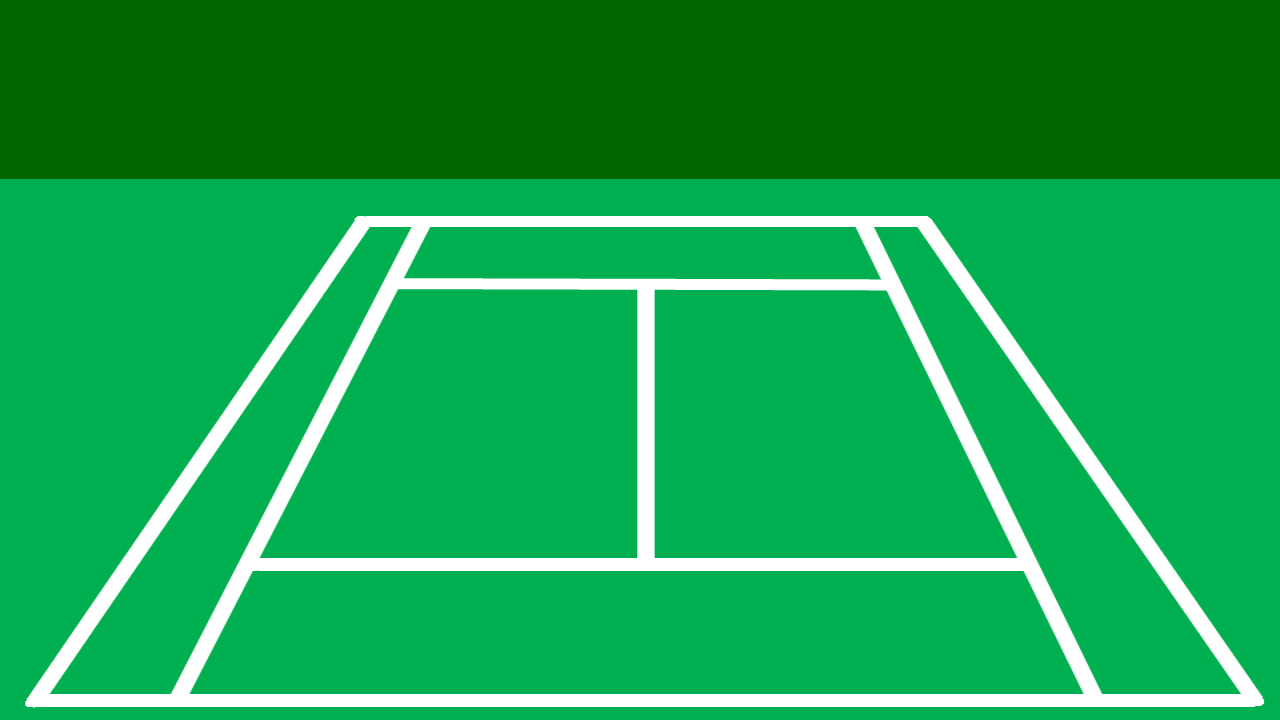 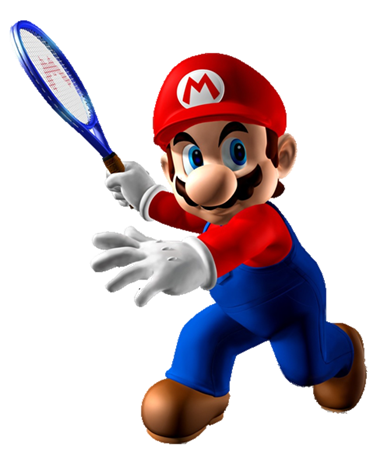 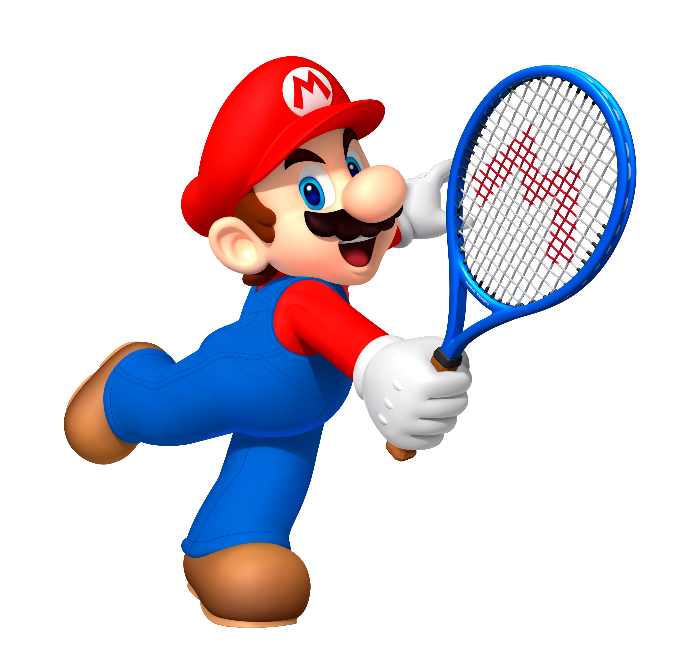 It's 201, Tran Hung Dao Street.
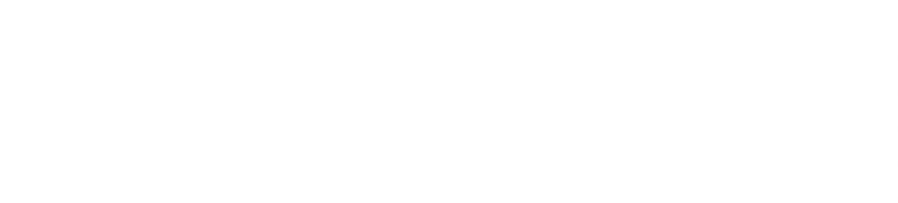 In Hau Giang Province.
Where do you live?
I live with my family.
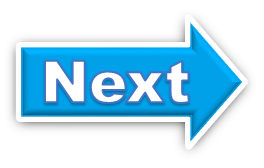 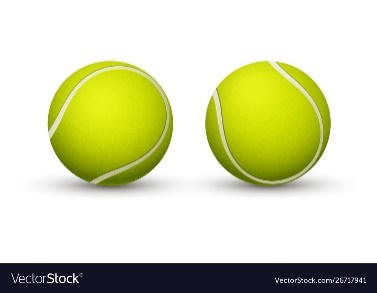 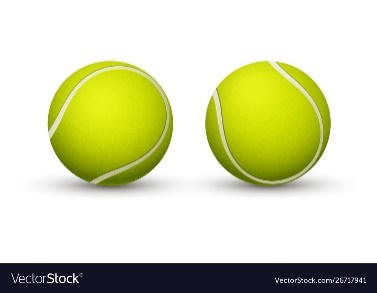 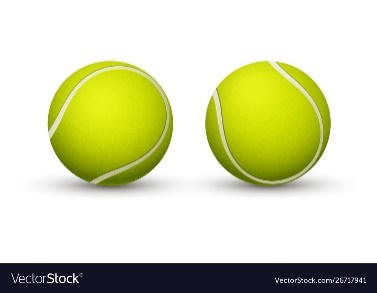 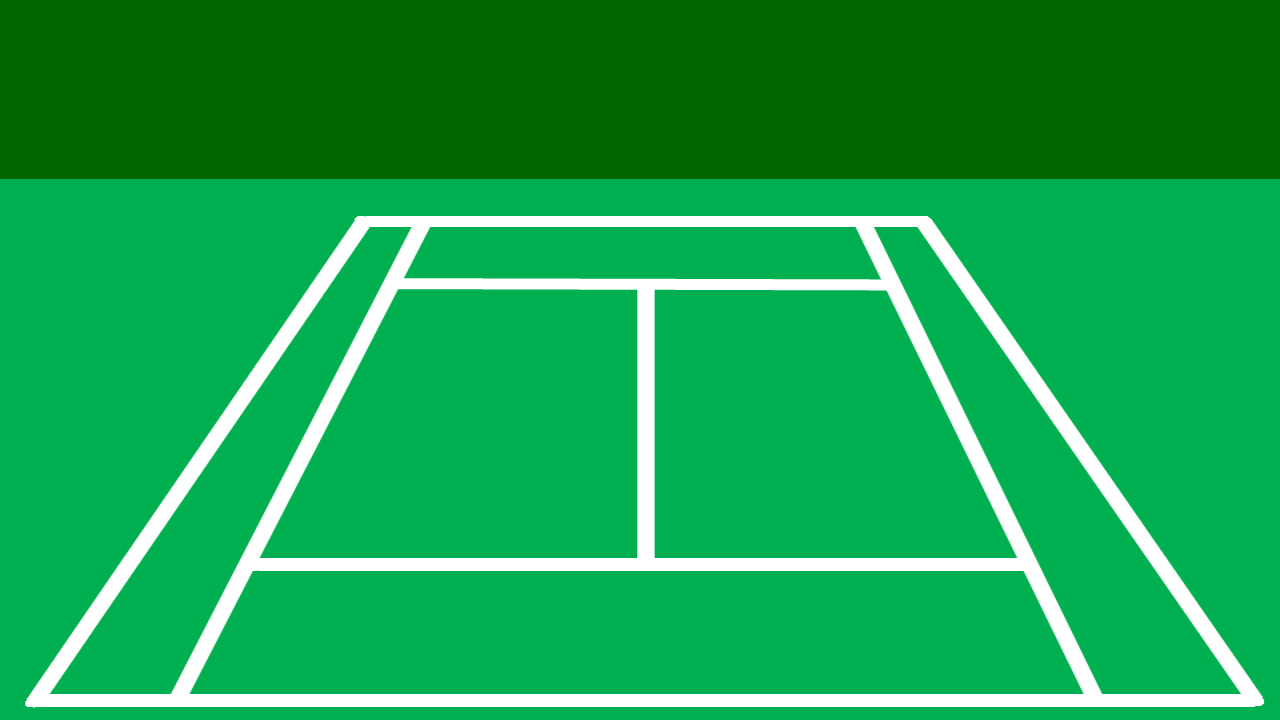 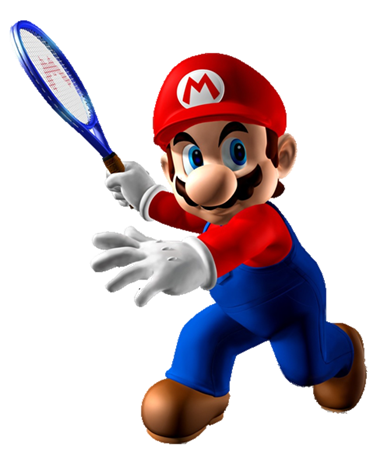 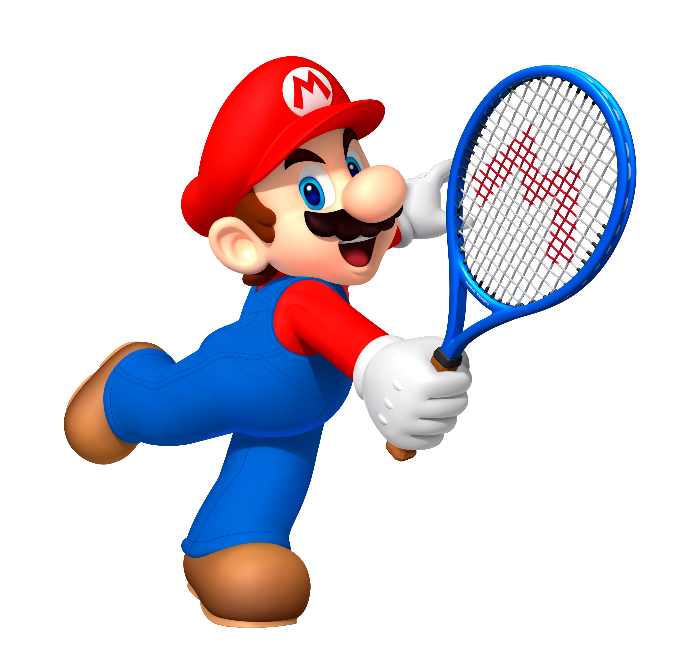 In Hau Giang Province.
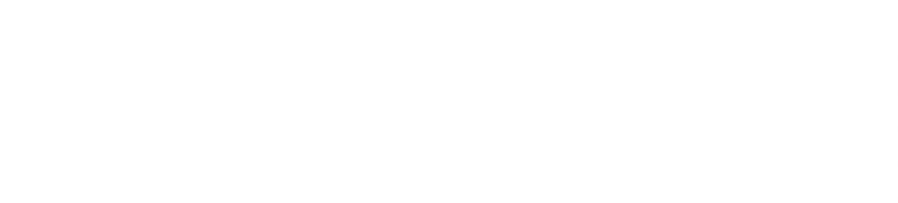 It's 201, Tran Hung Dao Street
Who do you live with?
My family
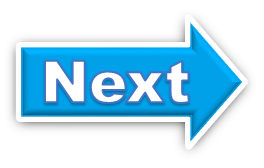 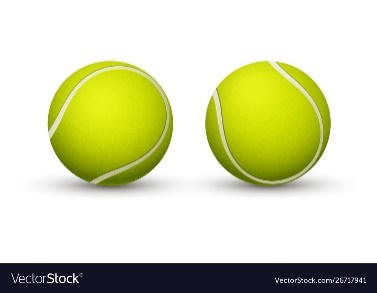 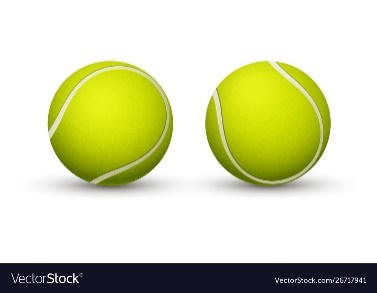 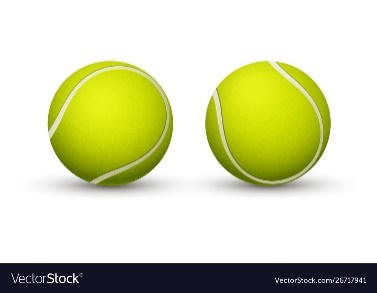 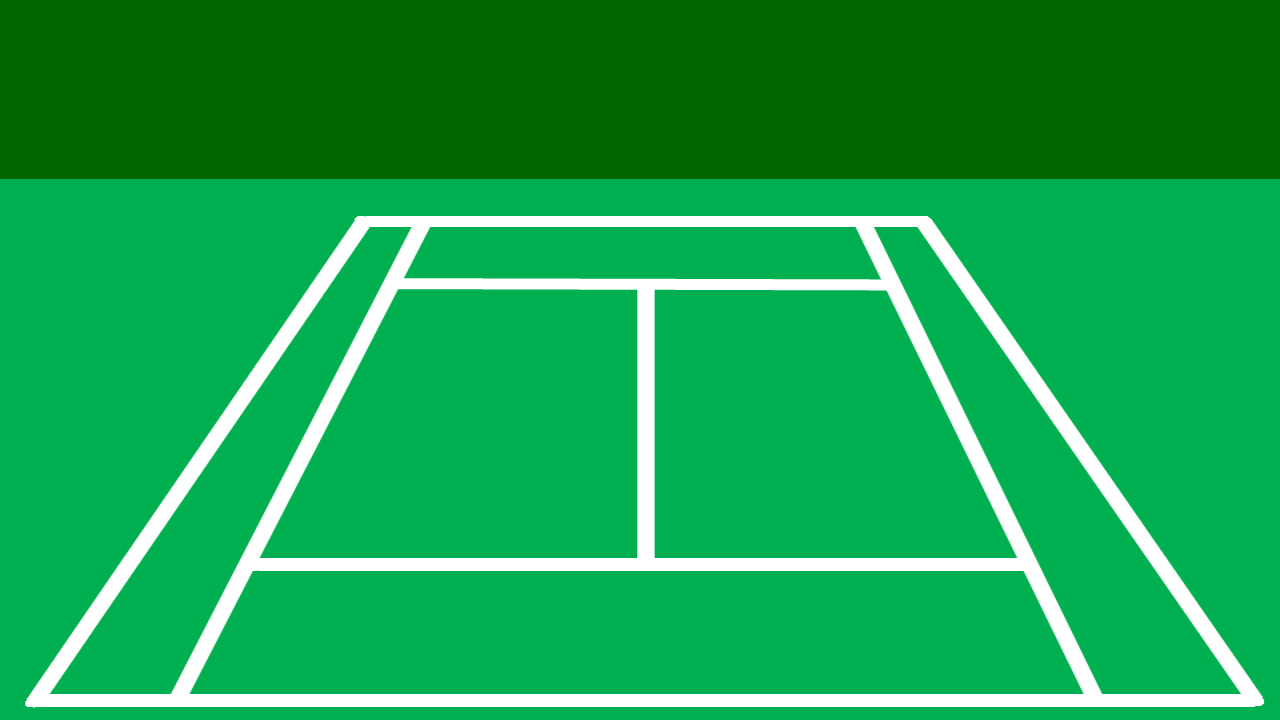 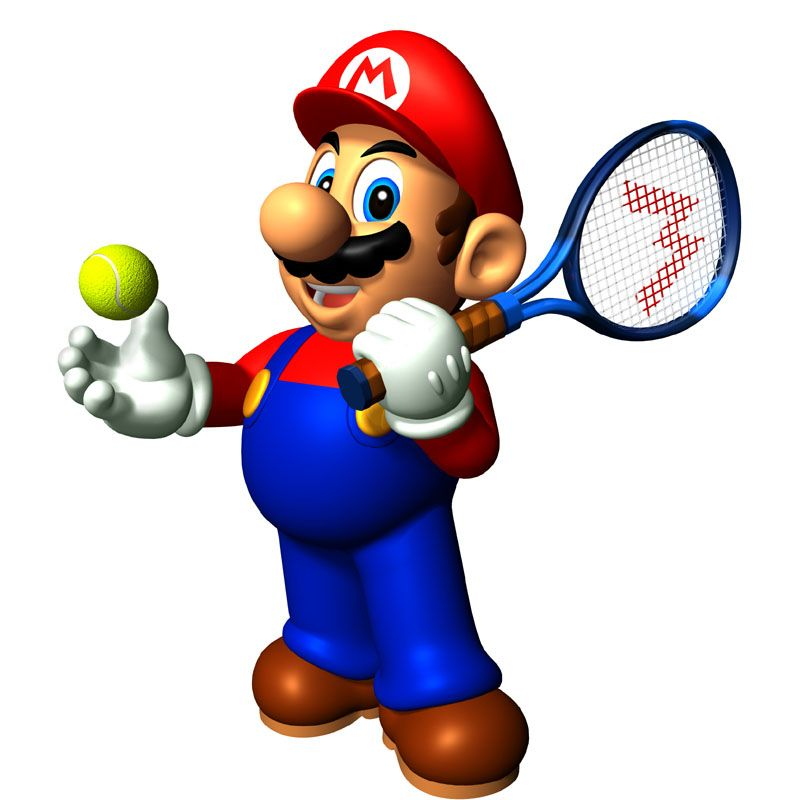 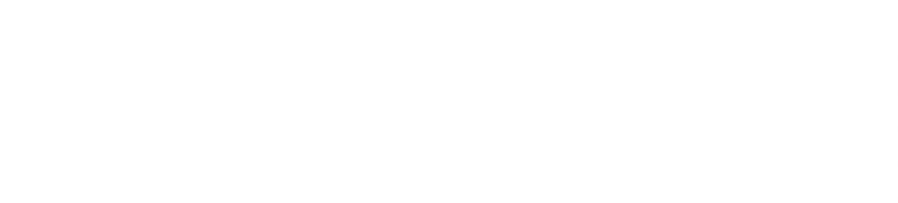 Good job!
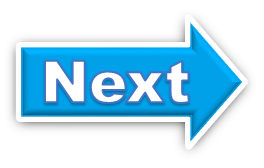 PRONUNCIATION
1. Listen and repeat.
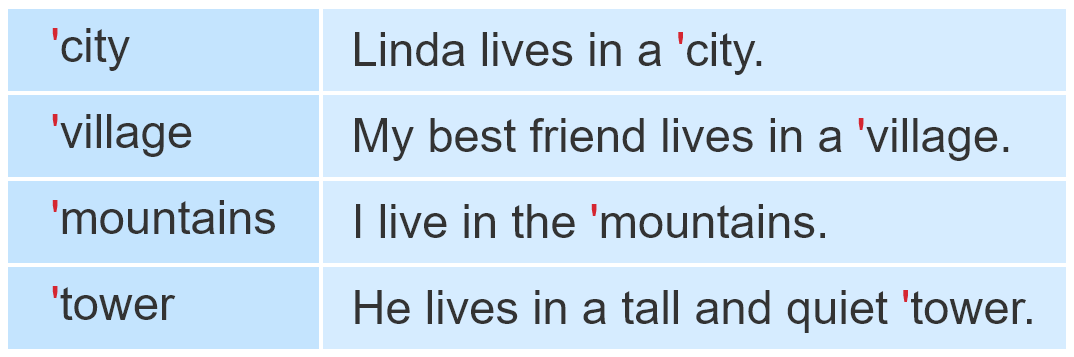 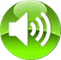 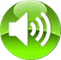 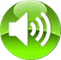 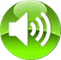 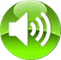 2.Listen and circle
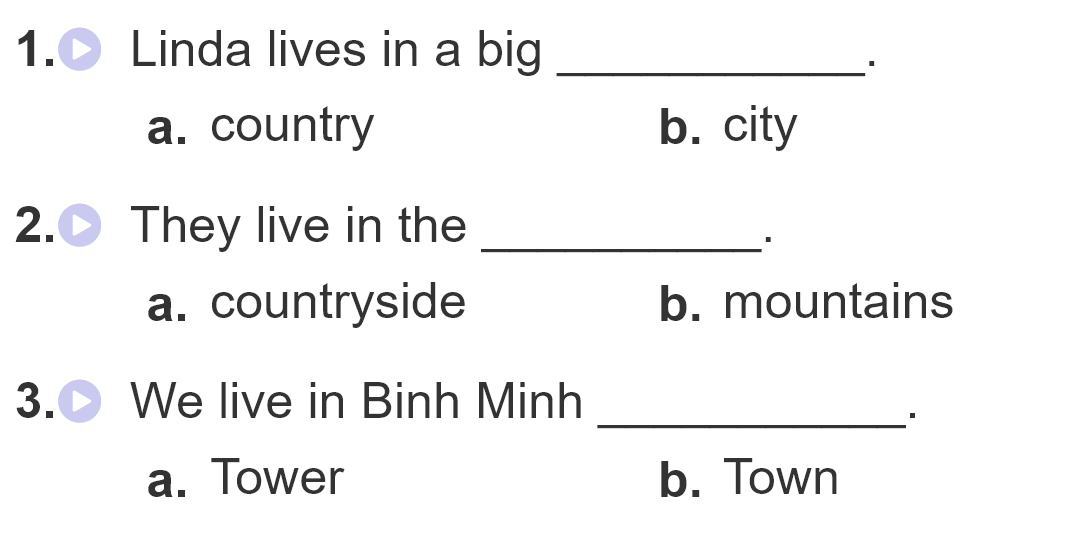 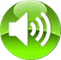 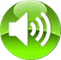 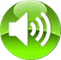 PRACTISE
3. Let’s chant
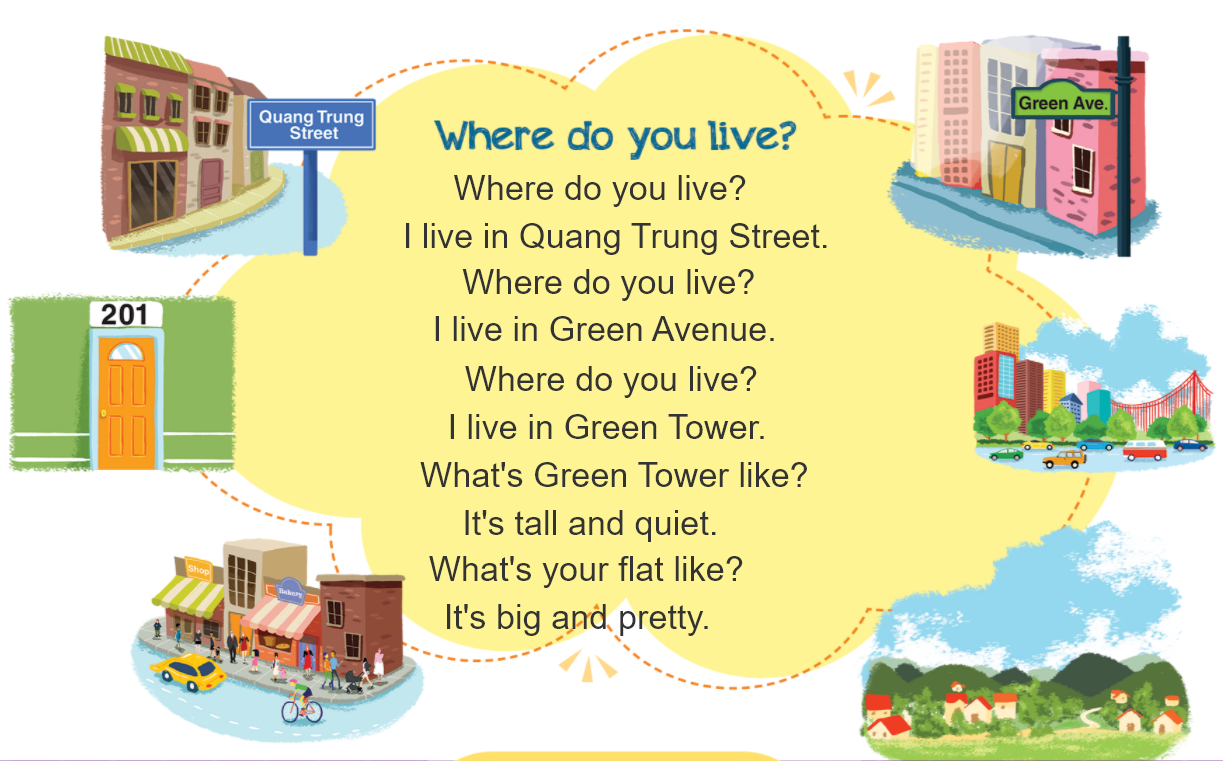 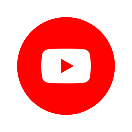 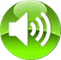 4. Listen and circle
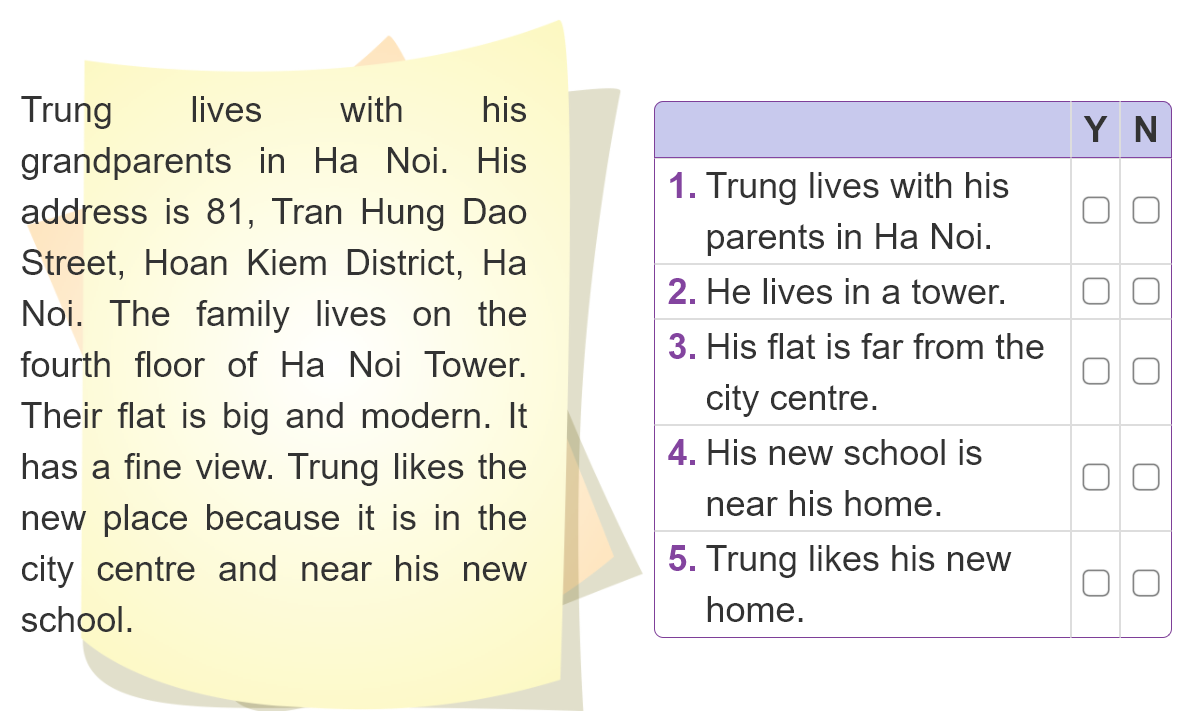 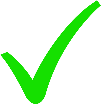 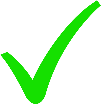 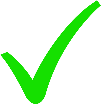 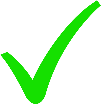 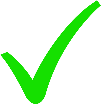 5. Write about your friend.
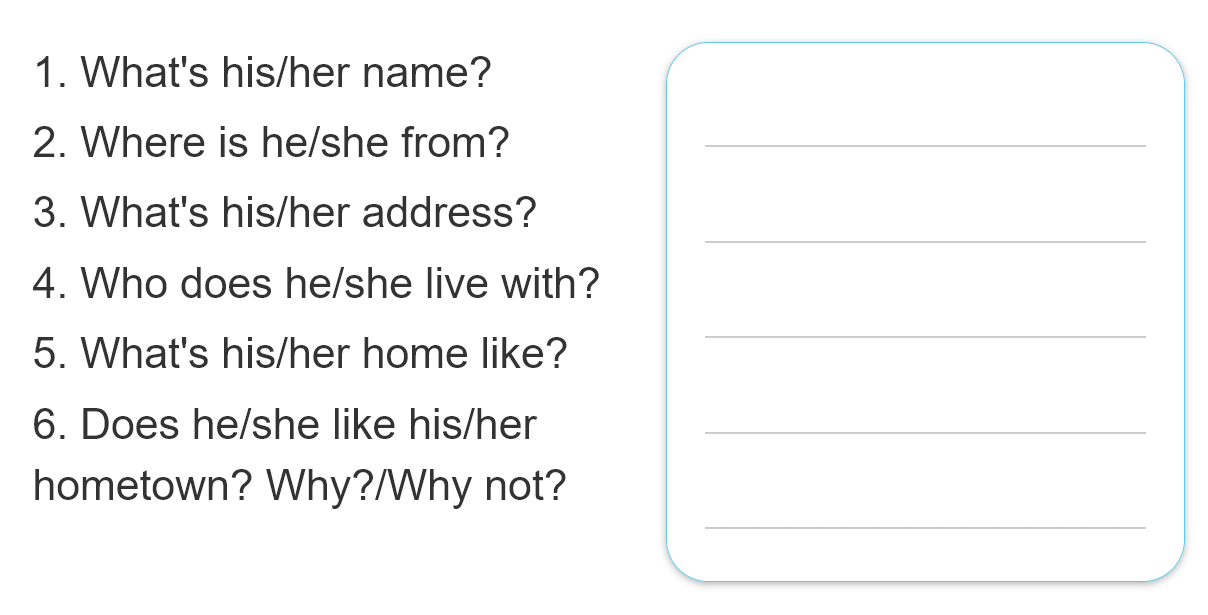 _________________________________________________________________________________________________________________________________________________________________________________________________________________________________________________________________________________
6. Let’s play
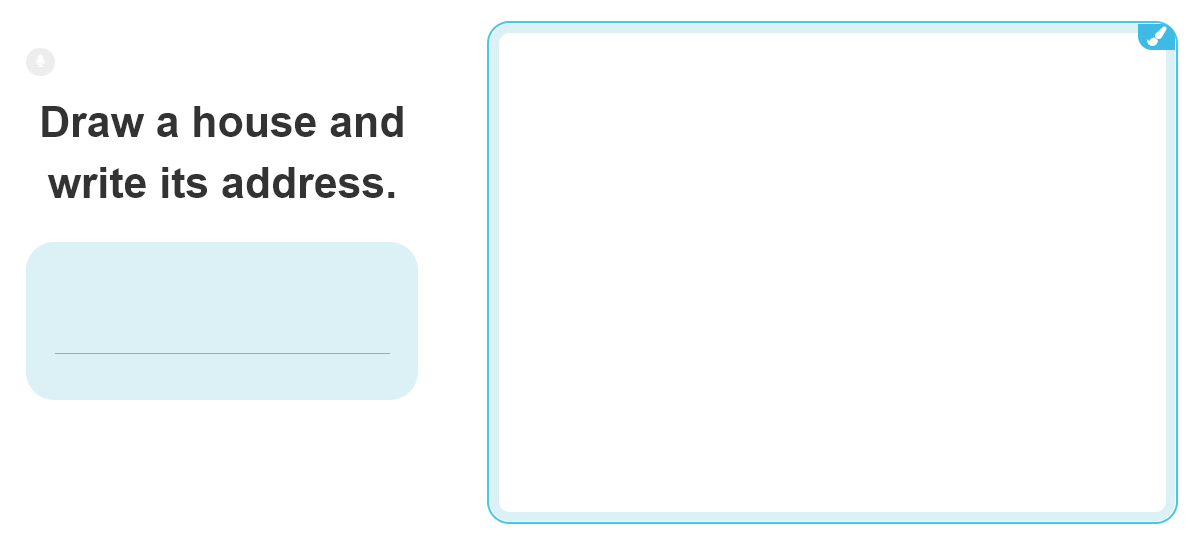